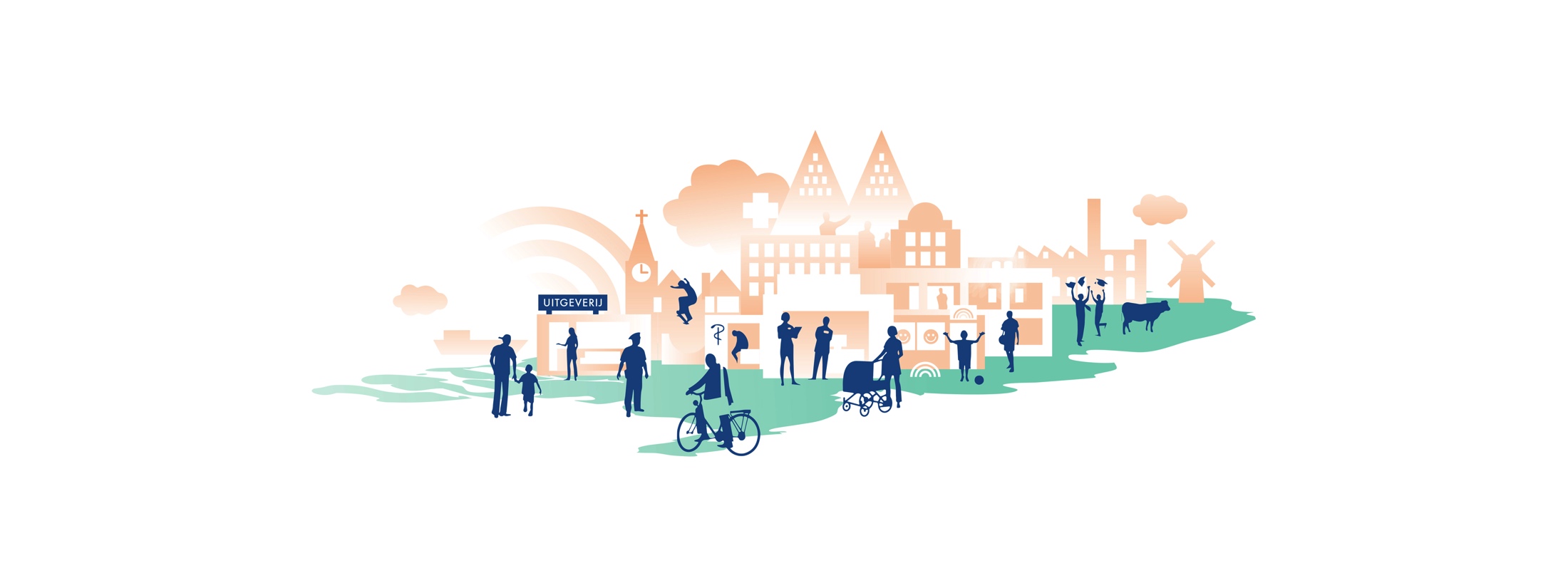 Zorgen voor jeugd in wijken is teamwork
Bert Prinsen, de JeugdZaak & Sarah Hamed, CJG Noordermaat 

AIT-studiedag 2 juni 2015		
De Eenhoorn, Amersfoort
Wie van u werkt in een wijkteam of gaat dat binnenkort doen?
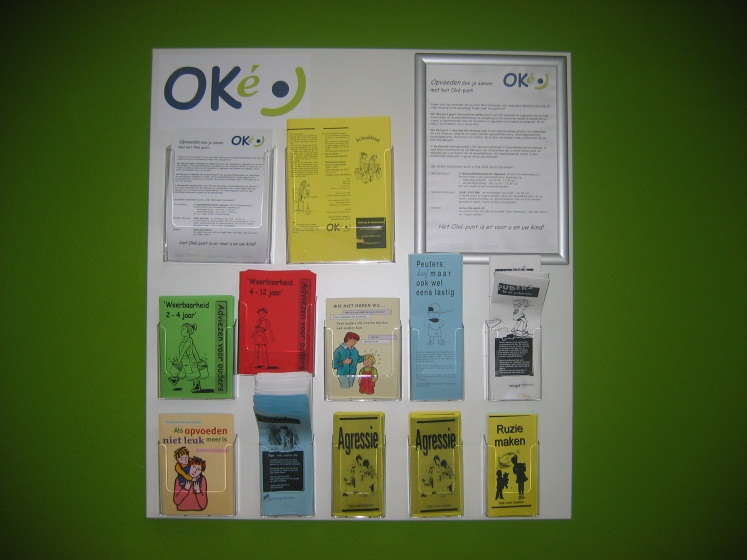 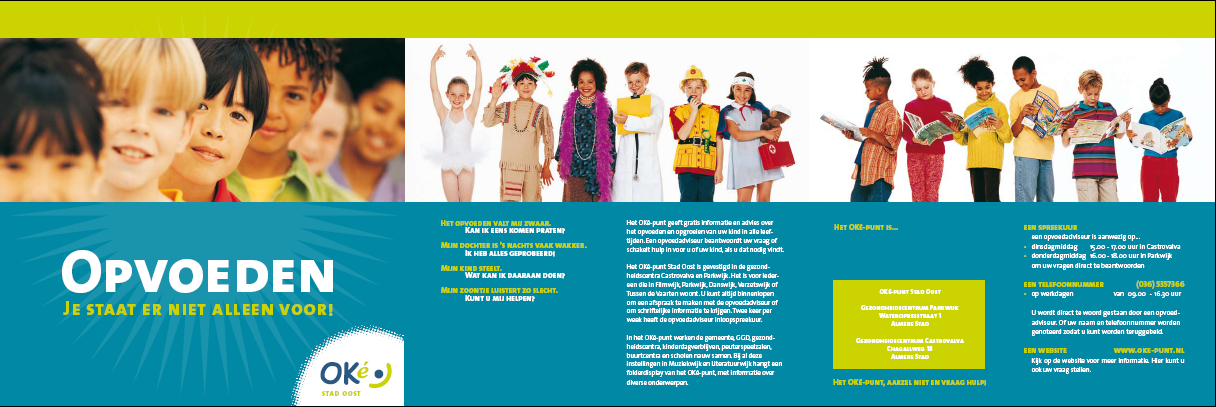 Onderwerpen
1. De eerste drie vragen:
	- wat is een wijkteam; 
	- hoe gaat dat in Arnhem
	- wat zijn de resultaten?

2. VHT in de eerste lijn, het voorbeeld van CJG Noordermaat

3. Op zoek naar tien redenen om VHT vanuit de eerste lijn (CJG / wijkteam / basis-voorziening) in te zetten
Wijkteam
Generalist - specialist
Voorbeelden van mogelijke scheidslijnen tussen teams:
• Levensfase 
• Huishoudens met/zonder kinderen
• Enkelvoudig – Multiproblem
• Simpel/licht – Complex/zwaar
• Participatie – Zorg
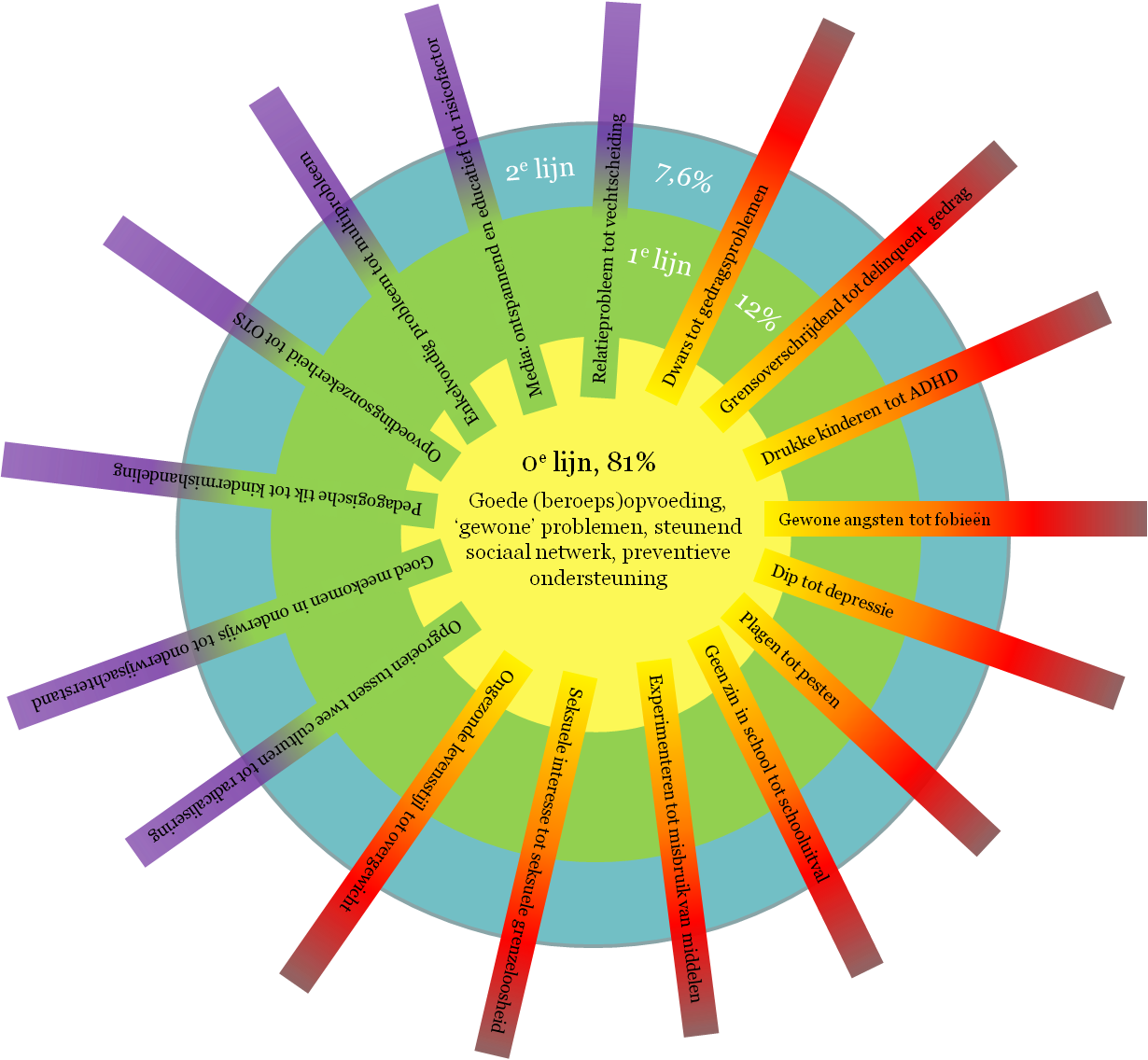 Jeugd – Volwassenen - Ouderen
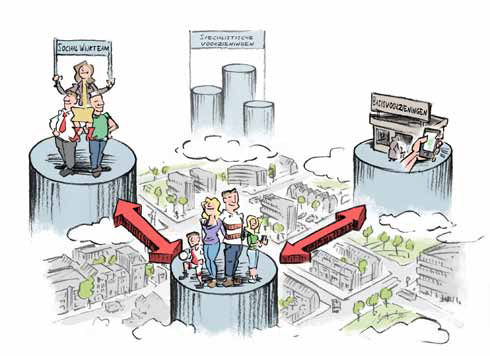 Integraal - doelgroep
Domeinen - disciplines
Gebiedsteam Jeugd Arnhem
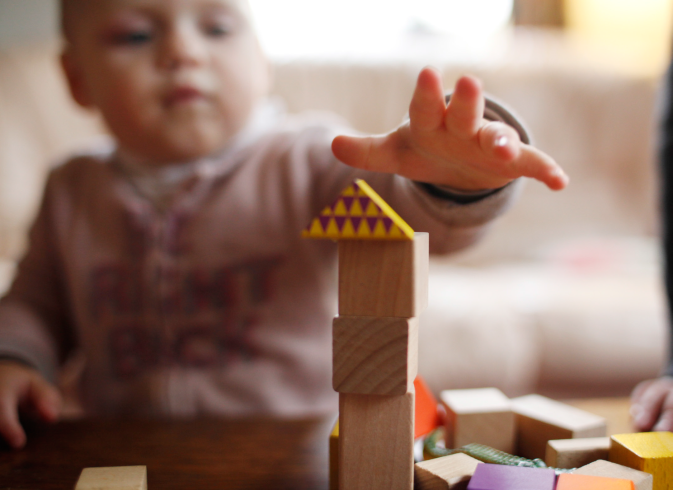 Generalisten
Verschillende disciplines
Twee proeftuinen
Ontwikkelen en uitvoeren
Consultatief expertteam
Op en met vindplaatsen
	(school, opvang, huisarts)
Preventief, aan de keukentafel
Dichtbij en licht waar het kan
1 gezin, 1 plan
De transitie naar een 
 veerkrachtig Arnhem
Procesbeschrijving Gebiedsteam Jeugd en Volwassenen Arnhem
Aanmelding, signaal, vraag
Veiligheid 
AMHK
Keukentafelgesprek
Consultatie
Enkelvoudig
Meervoudig
Plan van Aanpak
Inzet Maatwerk
Inzet GBT
(max. 3 contacten)
Inzet GBT 
(max. 3 mnd)
Inzet Maatwerk
Voldoende
 zelfredzaam
Onvoldoende 
zelfredzaam
Evalueren
Evalueren
(max. 3 mnd)
Afsluiten
Denk aan
 Meldcode en signaleringslijst
 Raadplegen collegae en specialist
 CVS: registratie 
 ZRM
 Netwerkkaart 
 Plan van Aanpak/Gezinsplan
 Verslagen 
 Akkoord verklaring en toestemmingsverklaring
Onvoldoende 
zelfredzaam
Voldoende
 zelfredzaam
Voldoende 
zelfredzaam
Onvoldoende 
zelfredzaam
Afsluiten
Afsluiten
Resultaten
706 contacten met gezinnen, 541 kort /eenmalig, 165 met hulpvraag, 44 met gezinsplan en 27 afgesloten met evaluatie
Do’s and do not’s van wijkteams Arnhem
werk met lef en out of the box, 
durf kwetsbaar te zijn en los te laten, 
gebruik de netwerken, 
vertrouw op je eigen kracht + die van gezinnen, 
werk goed vindbaar samen, 
luister, 
wees present en praktisch, 
vernieuw en focus,
bewaak de kwaliteit en de diversiteit aan expertise
de zorg voor jeugd is altijd en overal teamwork.
Voorbeeld: de inzet van VHT vanuit CJG Noordermaat
Onze vraag over VHT in de eerste lijn (wijkteam/CJG/e.d.):
Benoem 10 situaties 
of geef 10 redenen 
of benoem 10 problemen/vragen/zorgen 

waarvoor je in de eerste lijn (wijkteam/CJG/ basisvoorziening) voor de inzet van 
VHT kiest?